Fig. 1 Concentrations (mean + SE) of soil components in samples collected from high-use, low-use, and control sites ...
J Mammal, Volume 87, Issue 5, 17 October 2006, Pages 878–888, https://doi.org/10.1644/06-MAMM-A-055R1.1
The content of this slide may be subject to copyright: please see the slide notes for details.
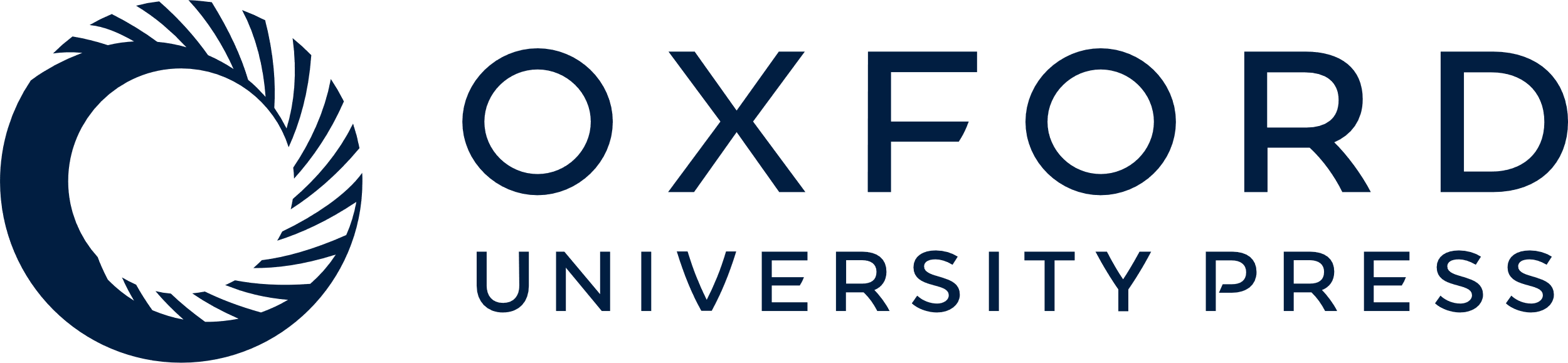 [Speaker Notes: Fig. 1 Concentrations (mean + SE) of soil components in samples collected from high-use, low-use, and control sites (n = 9–10 for each type of site) at 3 wet licks in the Tuchodi watershed, British Columbia, Canada, 2002. All units are in ppm except for CO3 (%), C (%), N (%), cation exchange capacity (CEC; cmol(+)/kg), and pH. Note that for Grizzly site there were no data on use, so comparison is for lick and control only. Soil components with letters above bars were significantly different between use sites within licks via nested analysis of variance; values sharing the same letter were not different according to Bonferroni contrasts.


Unless provided in the caption above, the following copyright applies to the content of this slide: © 2006 American Society of Mammalogists]